Elektronická  učebnice - I. stupeň                     Základní škola Děčín VI, Na Stráni 879/2  – příspěvková organizace          Český jazyk  a literatura
107.1 POHÁDKA
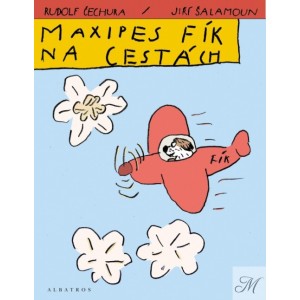 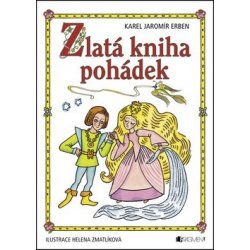 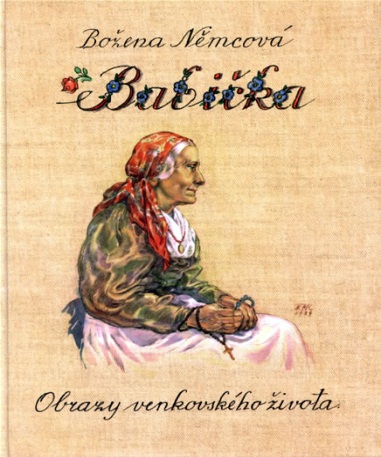 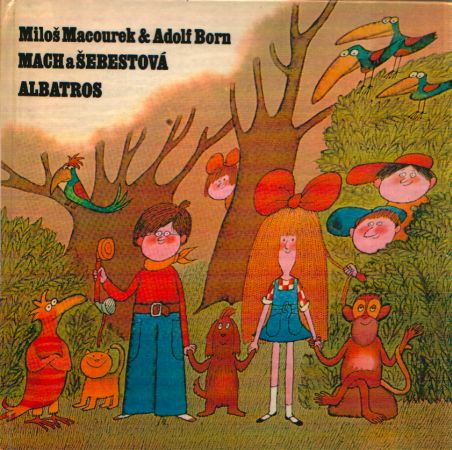 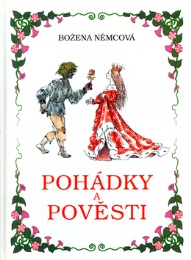 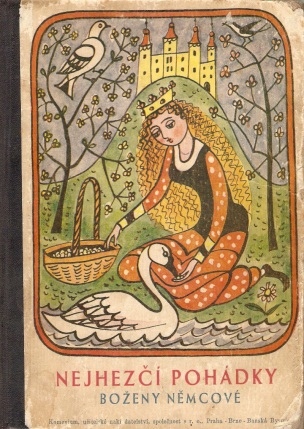 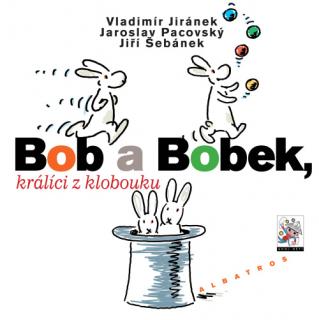 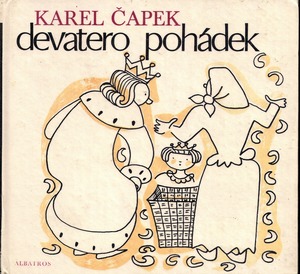 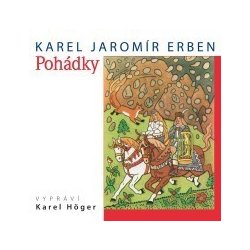 Autor: Mgr. Pavlína Sirová
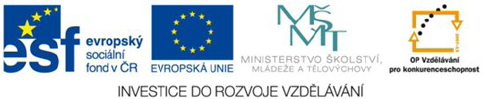 [Speaker Notes: Víte, kdo způsobuje angínu, chřipku, nebo neštovice?]
Elektronická  učebnice - I. stupeň                      Základní škola Děčín VI, Na Stráni 879/2  – příspěvková organizace           Český jazyk a literatura
107.2 Co už víš?
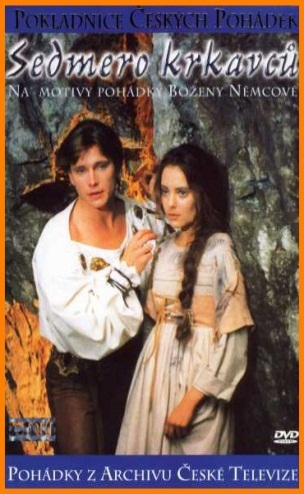 Pohádky
 hlavní myšlenkou pohádek je vítězství dobra nad zlem a rovnost všech lidí
 vystupují v ní kladné a záporné postavy 
 pohádkové postavy - král, princezna, sedlák
 nadpřirozené postavy - čert, drak, vodník
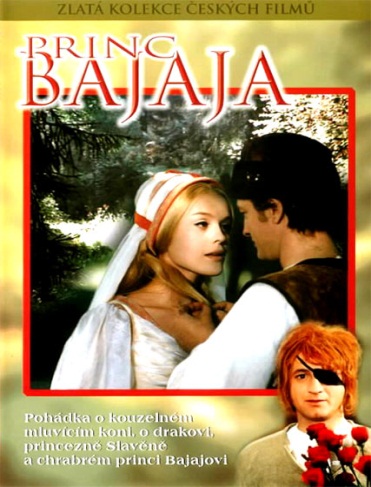 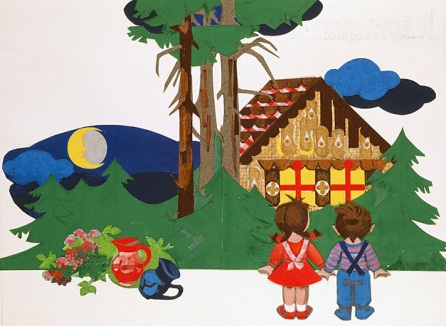 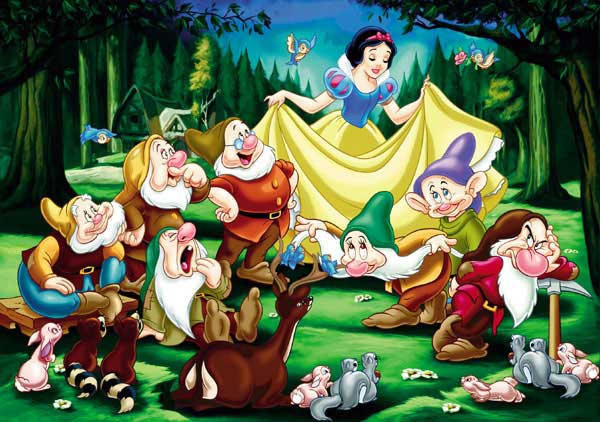 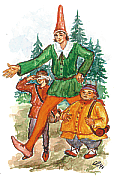 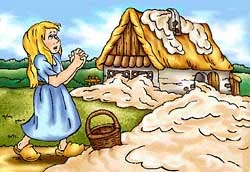 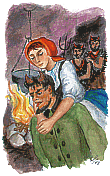 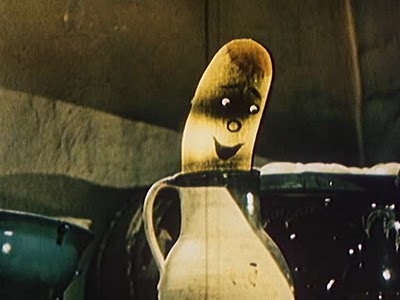 Elektronická  učebnice - I. stupeň                      Základní škola Děčín VI, Na Stráni 879/2  – příspěvková organizace           Český jazyk a literatura
107.3 Jaké si řekneme nové termíny a názvy?
pohádka – v dávné minulosti se šířila pouze ústním podáním mezi lidmi 
pohádka lidová - Božena Němcová, Karel Jaromír Erben
pohádka umělá- Karel Čapek, Miloš Macourek, 
                             Rudolf Čechura, Vladimír Jiránek, …
Božena Němcová (1820 – 1862)
     největší česká spisovatelka 

Karel Jaromír Erben (1811 – 1870) 
    spisovatel, český vlastenec, právník,      
    úředník, pracovník archivu
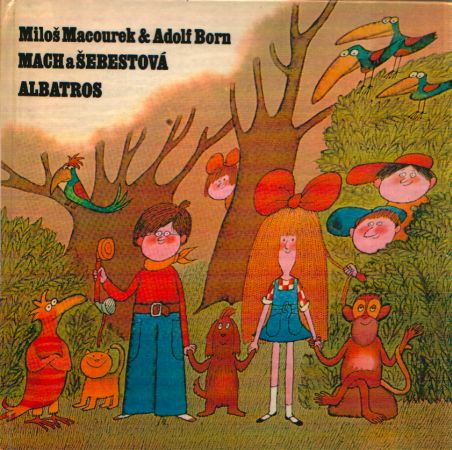 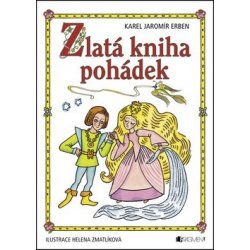 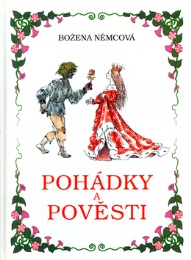 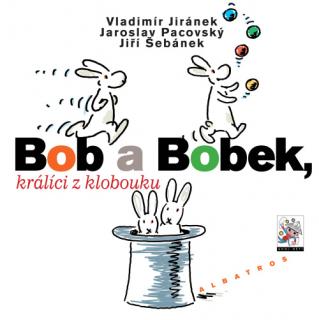 Elektronická  učebnice - I. stupeň                      Základní škola Děčín VI, Na Stráni 879/2  – příspěvková organizace         Český jazyk a literatura
107.4 Co si řekneme nového?
Božena Němcová (1820 – 1862)
psala povídky pro dospělé a řadu pohádek na základě lidového vyprávění (Jak se Honza učil latinsky, O hloupém Honzovi…)
nejkrásnějším a nejzajímavějším dílem je Babička – napsaná na základě prožitků z dětství
Karel Jaromír Erben
(1811 – 1870)
chodil mezi lidem a zapisoval česká lidová říkadla, písně a pohádky – shromáždil jich přes dva tisíce a vydal v knize Prostonárodní české písně a říkadla
pohádky - Zlatovláska, Tři zlaté vlasy děda Vševěda, Dlouhý, Široký a Bystrozraký
Pohádka 
v dávné minulosti se šířila pouze ústním podáním mezi lidmi
má poutavý děj a často v ní vystupují nadpřirozené bytosti – ty pomáhají pohádkovým hrdinům a přispívají k tomu, že nakonec dobro vítězí nad zlem

Pohádka 
lidová – v pozdější době je spisovatelé zaznamenali a převyprávěli (např. Božena Němcová, Karel Jaromír Erben)
2)   umělá – celé vymyšlené autorem
                     - nevycházely z námětů původních lidových pohádek
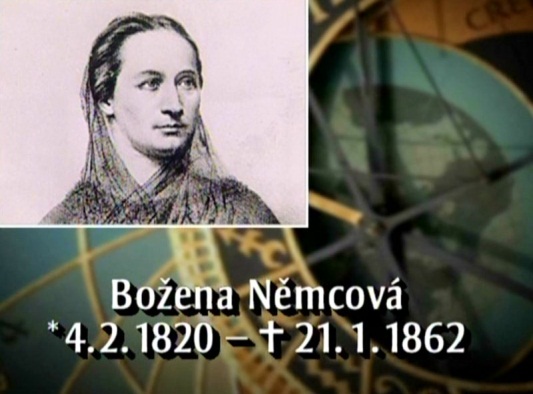 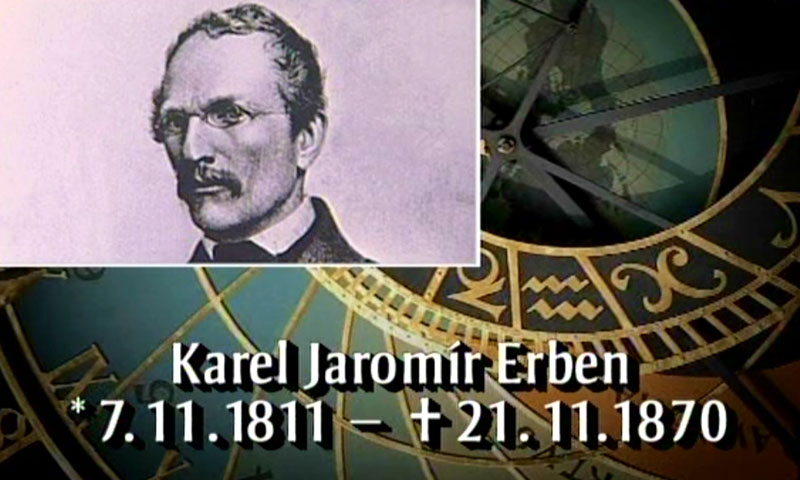 Elektronická  učebnice - I. stupeň                      Základní škola Děčín VI, Na Stráni 879/2  – příspěvková organizace           Český jazyk a literatura
Ten den zas bylo všecko tak jako včera. Po večeři černokněžník zase královnu přivedl, podíval se ostře králevici v oči a posměšně prohodil: „Uvidí se, kdo s koho: zdali ty zvítězíš, anebo já!“ A s tím odešel.
   I dali si dnes všichni tím pilnější práci, aby se ubránili před usnutím. Nechtěli si ani sednout, chtěli tu celou noc prochodit, ale všecko nadarmo, byloť jim uděláno: jeden po druhém usnul chodě, a královna jim ušla přec.
   Ráno probudil se zase králevic nejdřív, a když tu královny neviděl, vzbudil Bystrozrakého: „Hej, vstávej, Bystrozraký! Podívej se, kde je královna!“
   Bystrozraký dlouho hleděl ven: „Hó, pane!“ povídá, „daleko je, daleko! Tři sta mil odtud je černé moře, a prostřed toho moře na dně leží skořepina, a v té skořepině zlatý prsten – a ten prsten je ona. Však nestarejte se, přece ji dostanem! Ale dnes musí Dlouhý také Širokého s sebou vzít, budem ho potřebovat!“ Dlouhý vzal na jedno rameno Bystrozrakého, natáhl se a šel – co krok, to třicet mil. A když přišli k černému moři, ukazoval mu Bystrozraký, kam má pro tu skořepinu do vody sáhnout. Dlouhý natahoval ruku, co mohl nejvíc, ale ke dnu přece nemohl dostačit.
                                                                                                                                   (Karel Jaromír Erben)
107.5 Procvičení a příklady
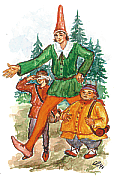 Vzpomeňte si na děj pohádky a odpovězte na tyto otázky:
         a) Které postavy vystupují v pohádce?
         b) Jsou to bytosti ze skutečného světa?
         c) Je děj pohádky skutečný?
         d) Co je v něm zázračného?
         e) Jak pohádka skončila?
2. Poznali jste, ze které pohádky je ukázka?
3. Vyhledejte v ukázce postavy a rozlište je na kladné a záporné.
Elektronická  učebnice - I. stupeň                      Základní škola Děčín VI, Na Stráni 879/2  – příspěvková organizace           Český jazyk a literatura
107.6 Něco navíc pro šikovné
Božena Němcová
považována za největší českou spisovatelku
spolu se svým manželem byla za projevy vlastenectví často pronásledována a její rodina se čtyřmi dětmi žila v bídě
její život nebyl příliš šťastný, přesto byl bohatý - na krásné knížky, příběhy a vzpomínky
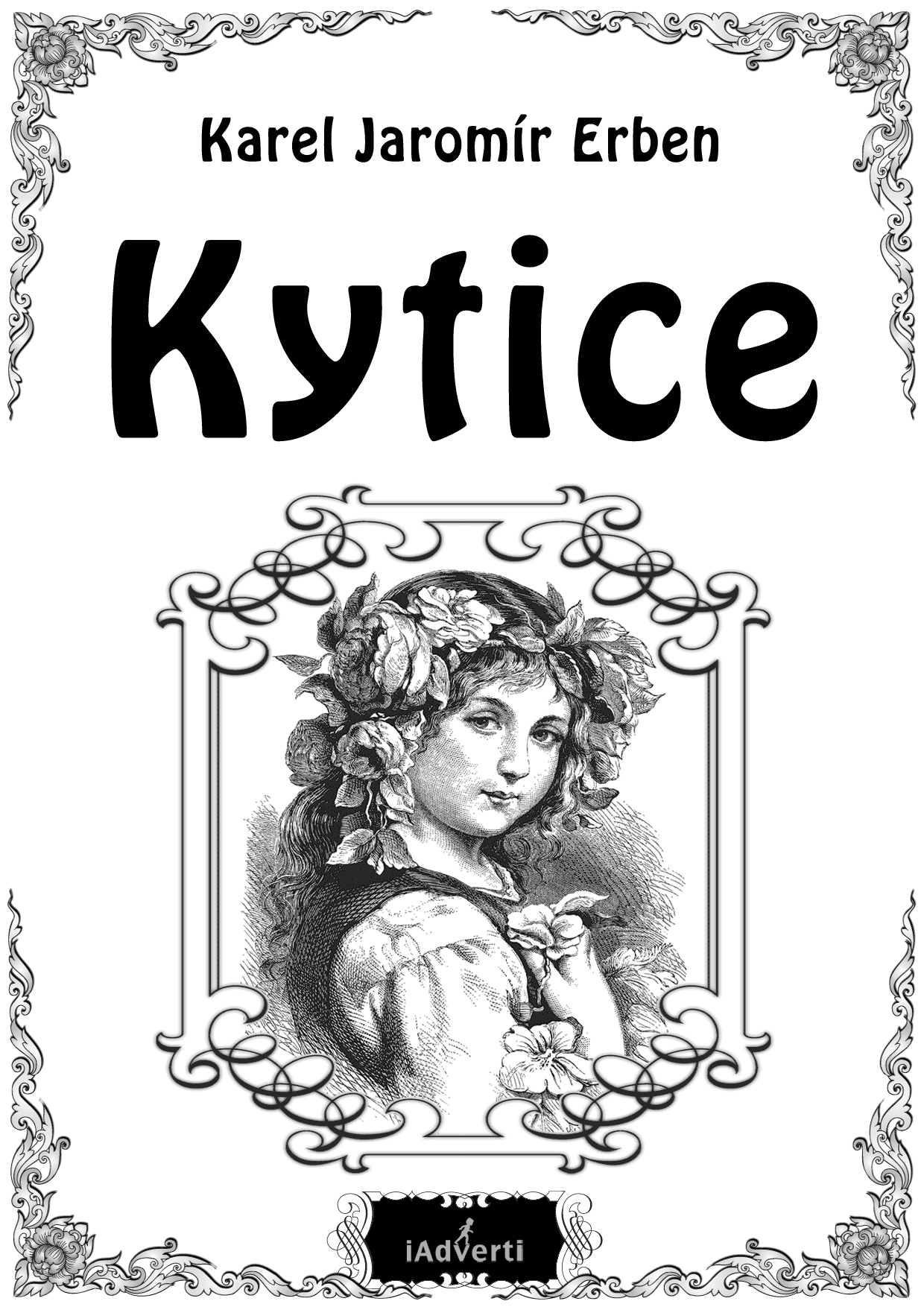 Karel Jaromír Erben
věnoval se literatuře a zasloužil se o rozvoj českého jazyka – pomáhal vymyslet česká slova jako četník, ústava, závěť aj.
na základě lidových pověstí vytvořil řadu delších dějových básní, tzv. balad, vydaných ve sbírce s názvem Kytice (Polednice, Vodník…)
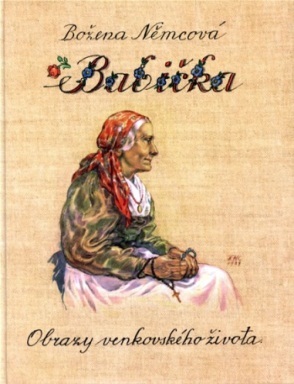 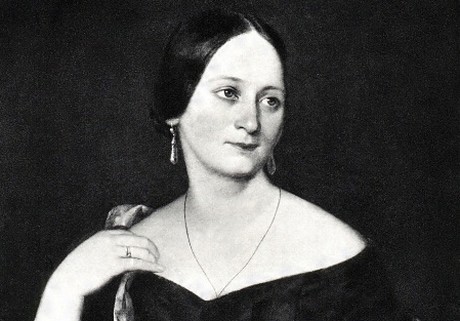 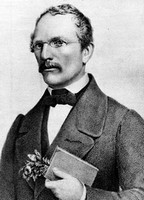 Elektronická  učebnice - I. stupeň                      Základní škola Děčín VI, Na Stráni 879/2  – příspěvková organizace           Český jazyk a literatura
107.7 CLIL
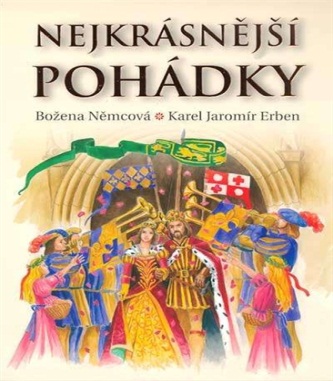 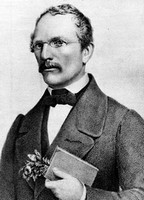 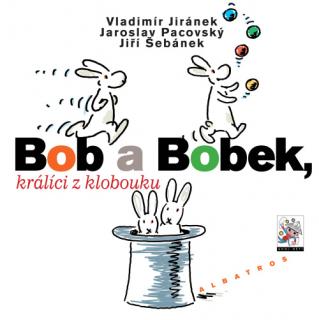 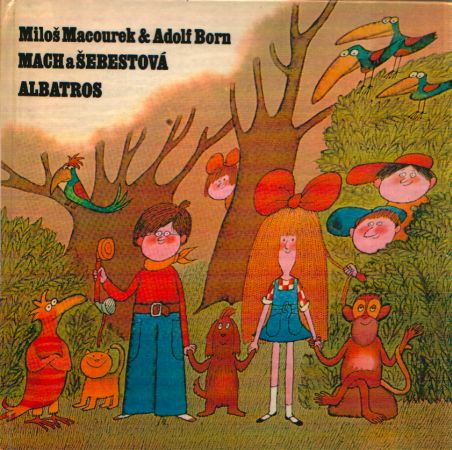 fairy tale
writer
book
illustration
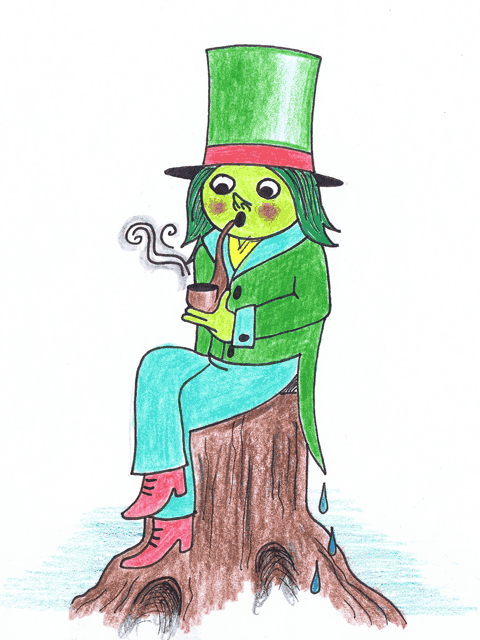 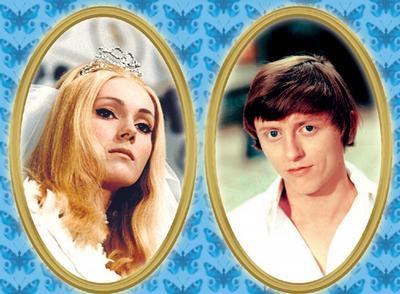 fairy tale characters
supernatural beings
pohádka, spisovatel, kniha, ilustrace, nadpřirozené bytosti, pohádkové postavy
Elektronická  učebnice - I. stupeň                      Základní škola Děčín VI, Na Stráni 879/2  – příspěvková organizace           Český jazyk a literatura
107.8 Test znalostí
Správné odpovědi:
b
a
b
d
Elektronická  učebnice - I. stupeň                      Základní škola Děčín VI, Na Stráni 879/2  – příspěvková organizace           Český jazyk a literatura
107.9 Použité zdroje, citace
Hrajeme si s jazykem, pro 3. a 4. ročník základní školy- Blanka Janáčková, Karel Kamiš, Marcela Mertinová, Fortuna , 1993
Čítanka pro 4. ročník- Mgr. Zita Janáčková a kolektiv, Nová škola, 2003
Čítanka pro 5. ročník- Mgr. Zita Janáčková, Nová škola, 2007
Pohádky, Božena Němcová, Pierot, 2008

http://img2.ceskatelevize.cz/program/porady/1095927644/foto09/1065.jpg
http://svornost.com/wp-content/uploads/bozena-nemcova-babicka.jpg
http://www.martinus.sk/data/tovar/_l/104/l104175.jpg
http://www.databazeknih.cz/images/12_/121/big_nejhezci-pohadky-bozeny-nemcove-90687.jpg
http://www1.bookfan-static.eu/images/cover/book/1/9/4/5/6/Pohadky-a-povesti-Bozena-Nemcova---w-260-h-354.jpg
http://img2.ceskatelevize.cz/program/porady/1095927644/foto09/1513.jpg
http://im9.cz/iR/importprodukt-orig/aa4/aa4117bca8dd72dc2bb2187e583da2ab--mmf250x250.jpg
http://im9.cz/iR/importprodukt-orig/6b4/6b4e216c37d46917daf6013314fe5053--mmf250x250.jpg
http://static.mirfa.cz/414-large/maxipes-fik-na-cestach-rudolf-echura.jpg
http://www.pohadkovyobchod.cz/fotky4829/fotos/gen320/gen__vyr_283KN-00038.jpg
http://www.bookfan-static.eu/images/cover/book/1/6/0/1/4/Mach-a-Sebestova-Milos-Macourek---w-452-h-450.jpg
http://www.antikvariat-praha.cz/images/Foto/detske/103848.jpg
http://files.pancelcino.webnode.cz/200000259-896818a621/erben.jpg
http://www.zenyprozeny.cz/data/img1/nemcova1610.jpg
http://www.ibookmarket.cz/wp-content/uploads/2011/12/Kytice.png
http://www.levneknihy.cz/fotocache/bigorig/62849.jpg
http://www.kralovehradeckyregion.cz/assets/pohadky/vodnik-z-lesa-Halina.gif
http://media.novinky.cz/744/77441-article-pmryv.jpg
http://www.gorila.sk/i/imgs_orig/253/8253.jpg
http://www.akordshop.com/Fotografie/Zbozi/Original/8595068180044.jpg
http://www.abatar.cz/images/pohadkove_obrazky/hrnecku_var_06.jpg
http://www.huton.cz/pohadky/images/dlouhy.gif
http://www.mariezabranska.com/pict/textil/17.jpg
http://noc-den.bloger.cz/obrazky/noc-den.bloger.cz/snehurka-hl-obrazek.jpg
http://www.huton.cz/pohadky/images/kaca.gif
http://1.bp.blogspot.com/_OlvKAYRdLro/Szal1bwTSDI/AAAAAAAABBM/K3IJ4KEWGKU/s400/bscap0469ma6.jpg

Obrázky z databáze klipart
Elektronická  učebnice - I. stupeň                      Základní škola Děčín VI, Na Stráni 879/2  – příspěvková organizace           Český jazyk a literatura
107.10 Anotace